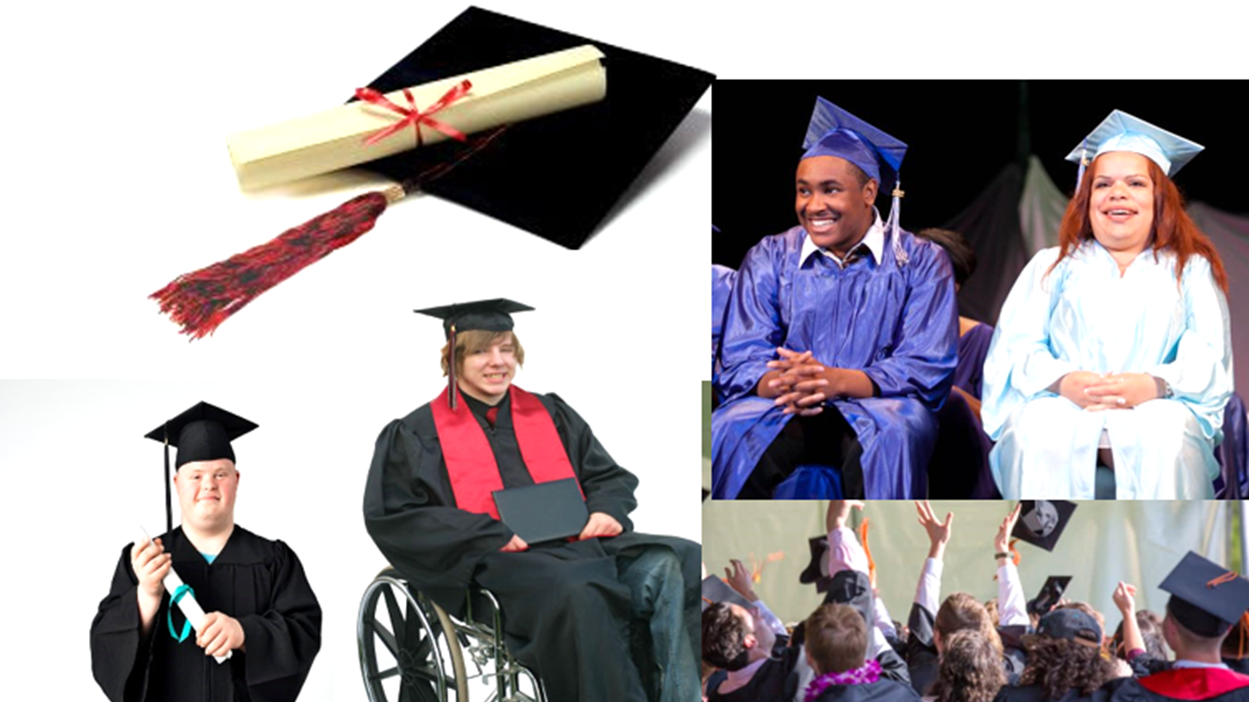 The State Defined Alternate Diploma Parent Mentor Partnership Kickoff ConferenceSeptember 29, 2021
What are the Diploma Types Available to Students with Disabilities?
Four credential options:
High School Diploma
State-Defined Alternate Diploma
Special Education Diploma
Certificate of Attendance
[Speaker Notes: Diploma: a certificate awarded by an educational establishment to show that someone has successfully completed a course of study.]
Diploma Types
What is the State-Defined Alternate Diploma? #1
The diploma awarded to students with the most significant cognitive disabilities who were assessed using the alternate assessment aligned to alternate academic achievement standards
Standards-based and aligned with the state requirements for the regular high school diploma
What is the State-Defined Alternate Diploma? #2
Intended for students instructed on alternate academic standards rather than the Georgia Standards of Excellence
Not a regular high school diploma 
Does not terminate Free and Appropriate Public Education (FAPE) for students with an Individualized Education Program (IEP).
Tied to Instructional Standards
*
*Students with significant cognitive disabilities who entered school before the 2020-2021 school year who have taken the GAA can received the regular diploma.
Why Do We Have An Alternate Diploma?1
Developed to meet the “Every Student Succeeds Act” (ESSA) requirements for including students in the graduation rate
US Department of Education advised Georgia that all students receiving the regular education diploma must demonstrate mastery consistently using the same criteria; 
allows for better inclusion of students with significant cognitive disabilities assessed via the Georgia Alternate Assessment (GAA) 2.0 in graduation rates; and 
creates a tighter alignment among the instruction received, assessment taken, and diploma for which a student is eligible.
[Speaker Notes: Bullet 2: Consider: Prior to first time 9th graders in the fall of 2020, students instructed using the alternate standards could receive a regular diploma and count in the graduation rate.]
When Did This Happen?
[Speaker Notes: Do we have a link to the webinar: Webinar links are now in the email blast.

Changed Board to State Board of Education]
Timeline: State-Defined Alternate Diploma
The State-Defined Alternate Diploma option will be available for students who entered ninth grade during the 2020-2021 school year and beyond. 
Students with the most significant cognitive disabilities who were in high school prior to the 2020-2021 school year who take the GAA and complete other requirements will still receive the regular diploma.
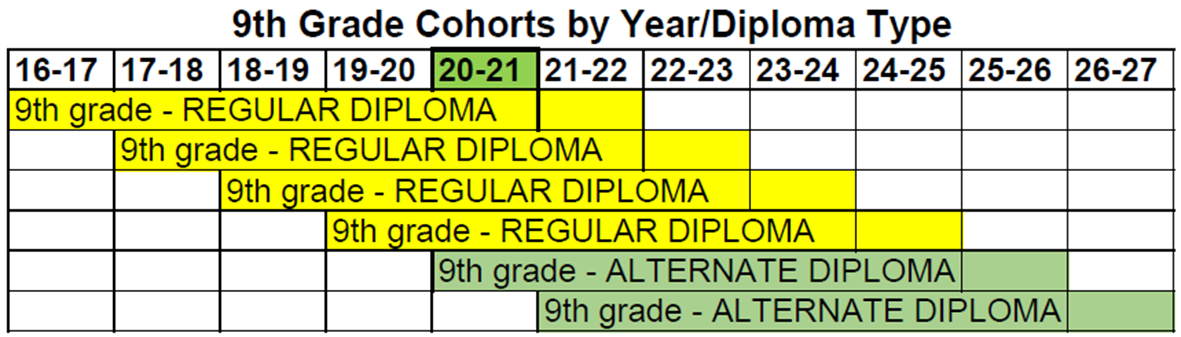 Which Students are Eligible for the State-Defined Alternate Diploma?
Awarded to students with the most significant cognitive disabilities
Received instruction using the Alternate Content Standards
Are assessed during middle and high school through the Georgia Alternate Assessment (GAA 2.0)


***This decision should be based on the appropriate instruction needed rather than the assessment.
Students with Significant Cognitive Disabilities
Definition according to State Board Rule 160-4-2-.48
“Students with significant intellectual disabilities or intellectual disabilities concurrent with motor, sensory or emotional/behavioral disabilities who require substantial adaptations and support to access the general curriculum and require additional instruction focused on relevant life skills and participate in the Georgia Alternate Assessment (GAA).”
Require intense supports in some or all of the following area:
communication, 
adaptive behavior, 
assistive technology across all areas of school experience
at home and in community settings
Need explicit instruction, don’t generalize easily
Often need training in social skills
Likely to need significant supports for entire adult life
Some Common Characteristics
Are Students in DJJ Eligible for the State-Defined Alternate Diploma
If the student meets the requirements, they can be eligible for this diploma


However!!!
It is highly unusual to move a student to this diploma type unless the student has been receiving instruction using the modified curriculum, had previously taken the GAA in middle school and/or high school, and is a student with a significant cognitive disabilities.
What are the Graduation Requirements? 1
The State-Defined Alternate Diploma is received when the student’s IEP team determines that the student has:
completed an integrated curriculum based on the Georgia Standards of Excellence (GSE) that includes instruction in Mathematics, English/Language Arts, Science and Social Studies as well as career preparation, self-determination, independent living and personal care to equal a minimum of 23 units of instruction, and
What are the Graduation Requirements? 2
The State-Defined Alternate Diploma is received when the student’s IEP team determines that the student has:
participated in the GAA during middle school and high school, and
has transitioned to an employment/education/training setting in which the supports needed are provided by an entity other than the local school system
Requirements are unchanged from previous rule
What About the Transition Requirement?
In the State Board of Education Rule
There may be proposed changes

Main Points to Consider
Allow the student time to reach their educational goals (academic, life skills, and transition) that include effective transition to postschool training and/or employment
Students should transition to employment, education, or training with an entity other than the school
Training, education, and employment can all “look” very different based on the individual needs of the students. It could even involve volunteer work for these students.
What are the Postsecondary Opportunities?
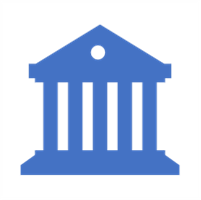 Every institution has different  requirements



Students need to go directly to the institution to determine which credential and other admissions requirements are  needed
Will Employers Accept the State-Defined Alternate Diploma?
The State-Defined Alternate Diploma and the High School Diploma are not equivalent credentials.
The alternate diploma option is only available for students who have the most significant cognitive disabilities and participate in the GAA.
The special education diploma is still in State Board Rules but is not a regular diploma and does not terminate the right to FAPE.
What Else Should I Know? #1
[Speaker Notes: Receiving

Added alternate to standards]
The Special Education Diploma is the document awarded to students with disabilities assigned to a special education program who have not met the state assessment requirements referenced in Rule 160-3-1-.07 (Testing Programs - Student Assessment) or who have not completed all of the requirements for a high school diploma but who have nevertheless completed their IEP.
What Else Should I Know? #2
What Should the District Call the Diploma?
Are There Special Courses that Students Need to Take?
State approved courses are located at State-Funded-List-of-Subjects-and-Courses-Supported-by-SBOE-Rule-160-4-2-20.pdf (gadoe.org)
Certain courses are required for the High School Diploma and the State-Defined Alternate Diploma
Instruction for students with significant cognitive disabilities should be aligned to that of their typical peers
Extended course are available
There are many courses that support instruction in the area of self-determination
Where Do I Find the Extended Courses?
Extended Courses
GAA 2.0 2021-2022 GSE Extended Content Standards (gadoe.org)
GAA 2.0 Resources 
Georgia Alternate Assessment 2.0 (GAA 2.0) (gadoe.org)
Key Points for Parents #1
Not just about “which test”- decision is about which instruction is  appropriate
State-Defined Alternate is not the same as the regular high school diploma
State-Defined Alternate Diploma does have specific requirements
The Special Education Diploma requirements are different from the State-Defined Alternate diploma
Key Points for Parents #2
State-Defined Alternate Diploma graduates do count as graduates in graduation rate calculations
Participation in graduation ceremonies after receiving the State-defined Alternate Diploma does not end free appropriate public education “FAPE”
May affect postsecondary options
Where Can We Find Information for Parent?
ESSA Alternate Diploma FAQ for Families.pdf (gadoe.org)
Chart of diplomas and descriptions for students with disabilities
Family Guidance_Georgia Diploma Options_3_15_ 21_Final.pdf (gadoe.org)
Administration Issues
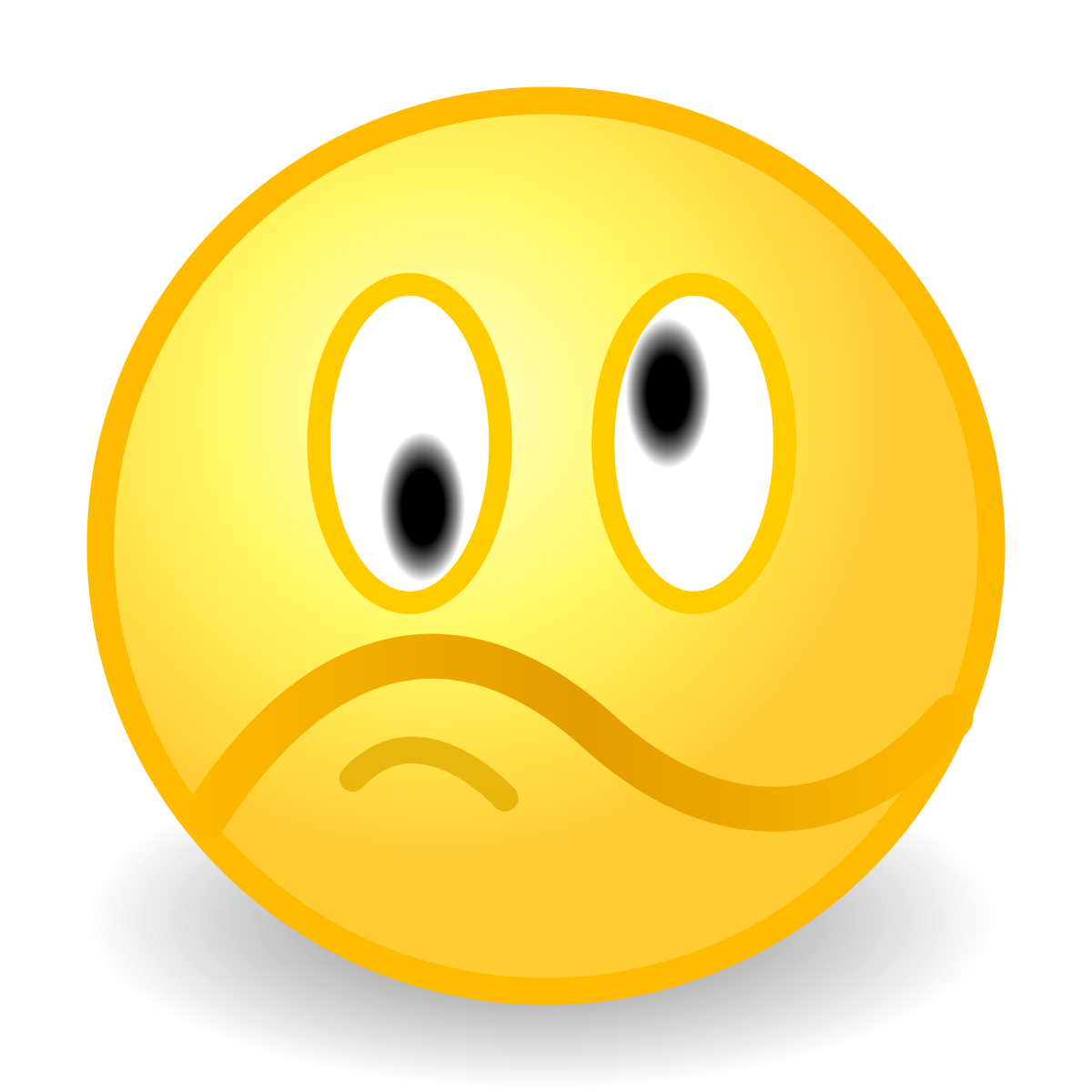 Cohort Reassignment
Specific issues that might impact graduation rates
Exceptions and special circumstances
Appeals
This Photo by Unknown Author is licensed under CC BY-SA
Contact Information
Resources
ESSA State-Defined Alternate Diploma for Students with the Most Significant Cognitive Disabilities FAQs: 
For Practitioners
For Families
Georgia Alternate Assessment 2.0 
Extended Content Standards
FAQ -Understanding the State-Defined Alternate Diploma April 2021.pdf
[Speaker Notes: Why is this here? Is it supposed to be hyperlinked?]
Quick Quiz
These are the credentials available to students with disabilities in Georgia:
High School Diploma
State-Defined Alternate Diploma
Special Education Diploma
High School Certificate

Which of these credentials terminate a free appropriate public education (FAPE)?
High School Diploma
[Speaker Notes: Floating in for High School Diploma]
Questions
My Contact